Fig48_01
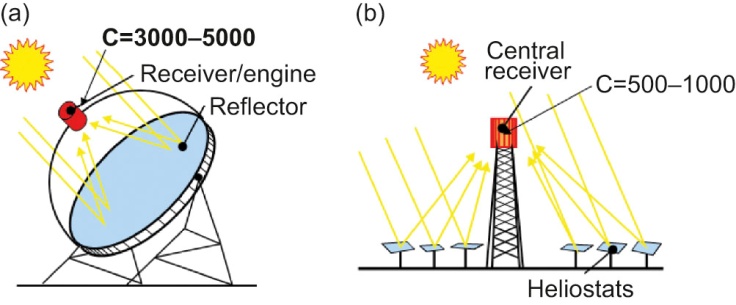 © SolarPACES
Fig48_02
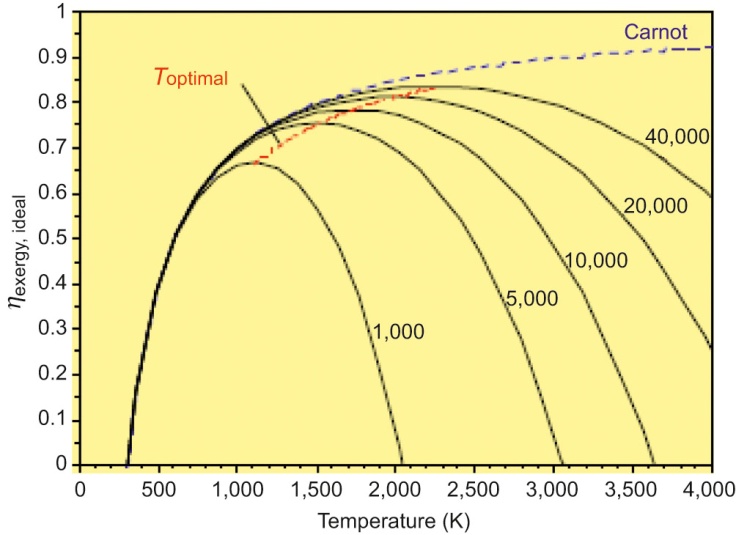 © Materials Research Society 2012
Fig48_03
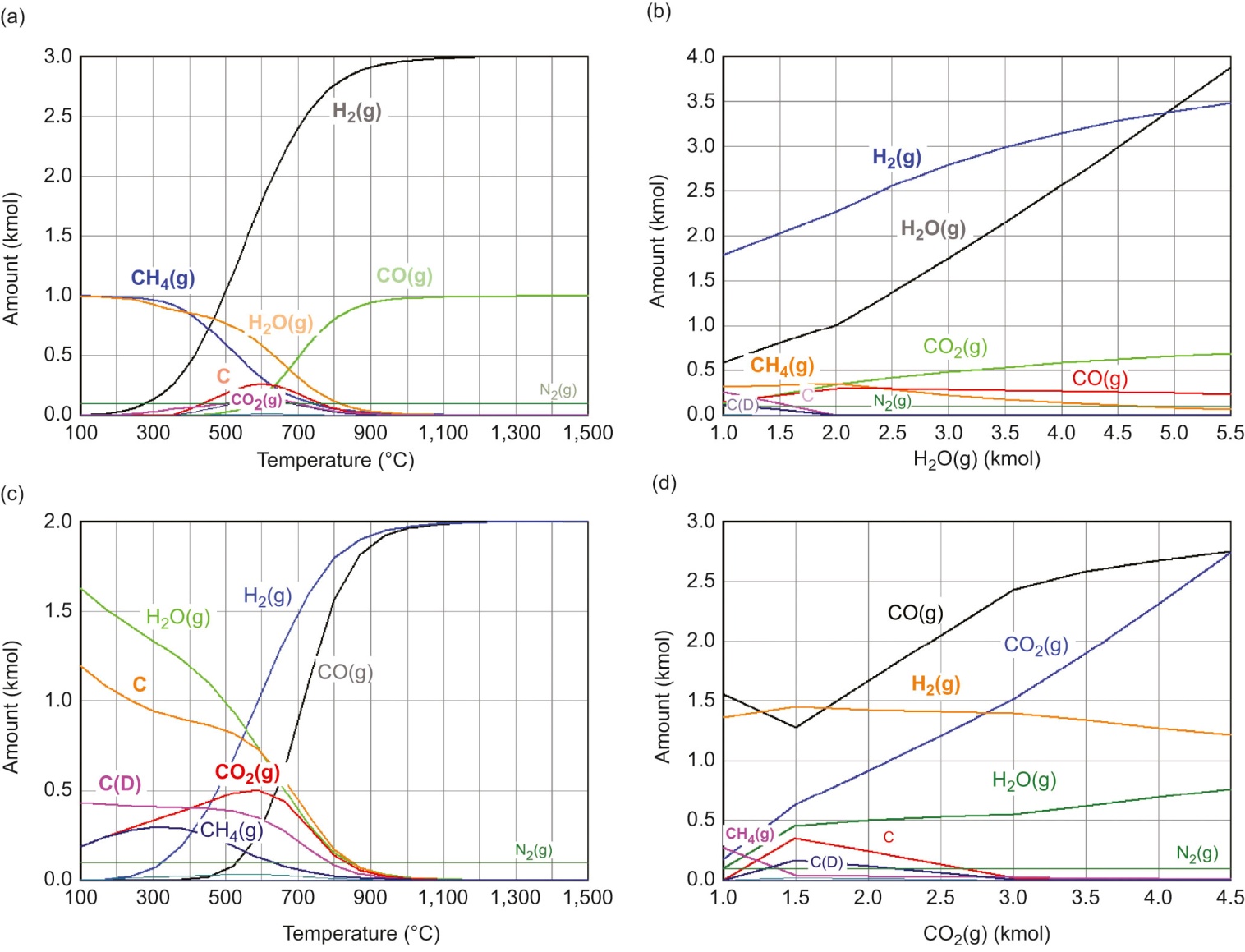 © Materials Research Society 2012
Fig48_04
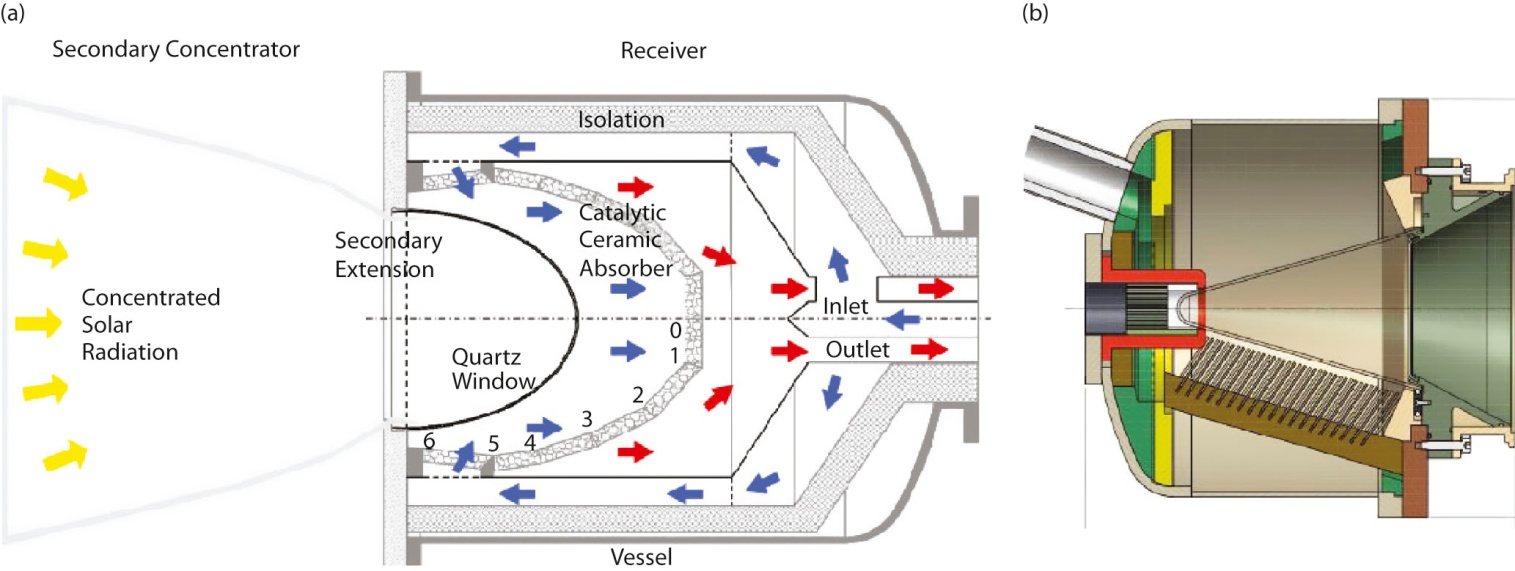 © Weizmann Institute of Science
Fig48_05
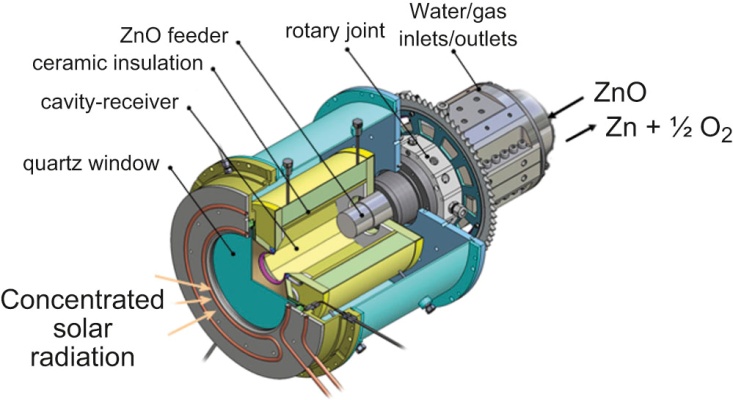 © SolarPACES
Fig48_06
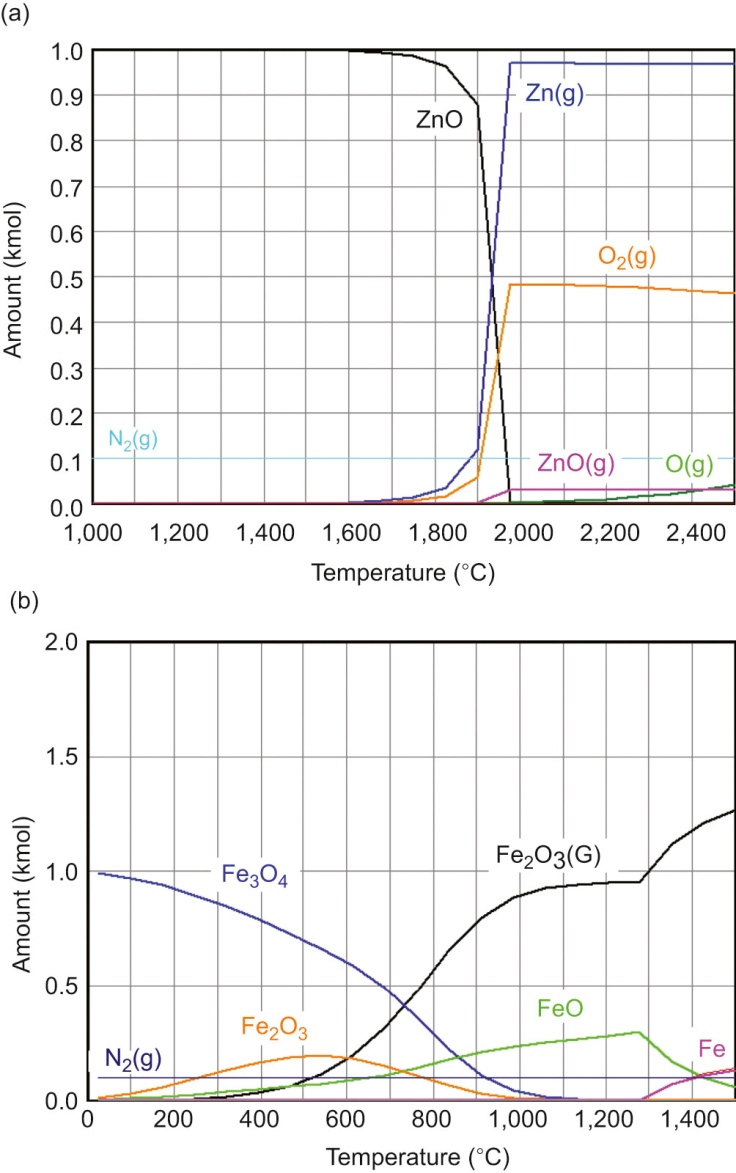 © Materials Research Society 2012
Fig48_07
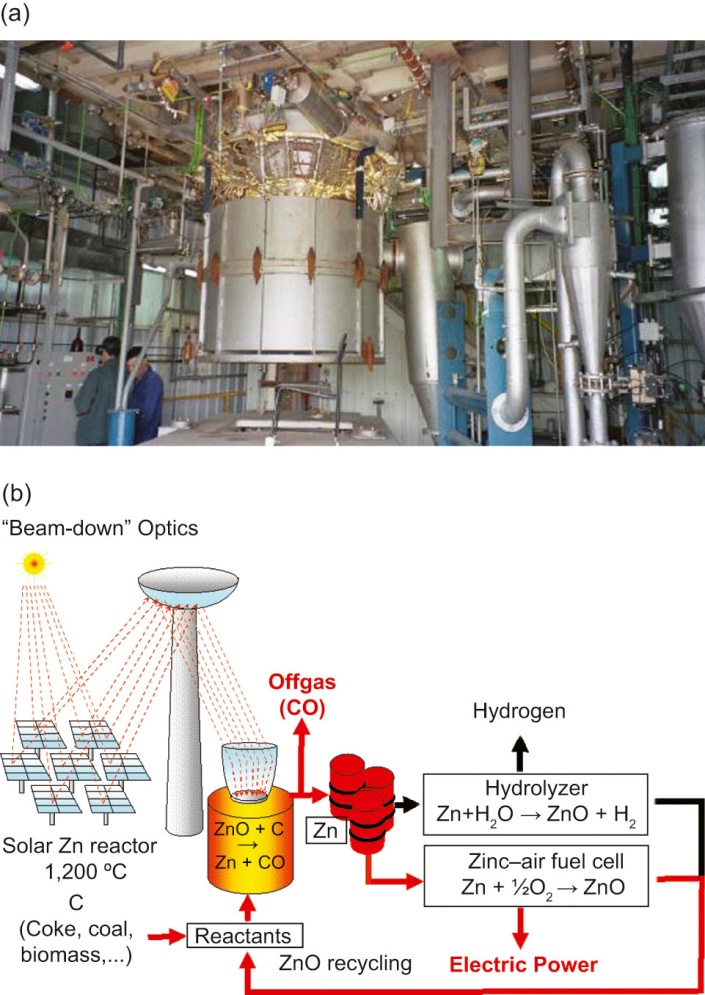 © SOLZINC Project, Weizmann Institute of Science
Fig48_08
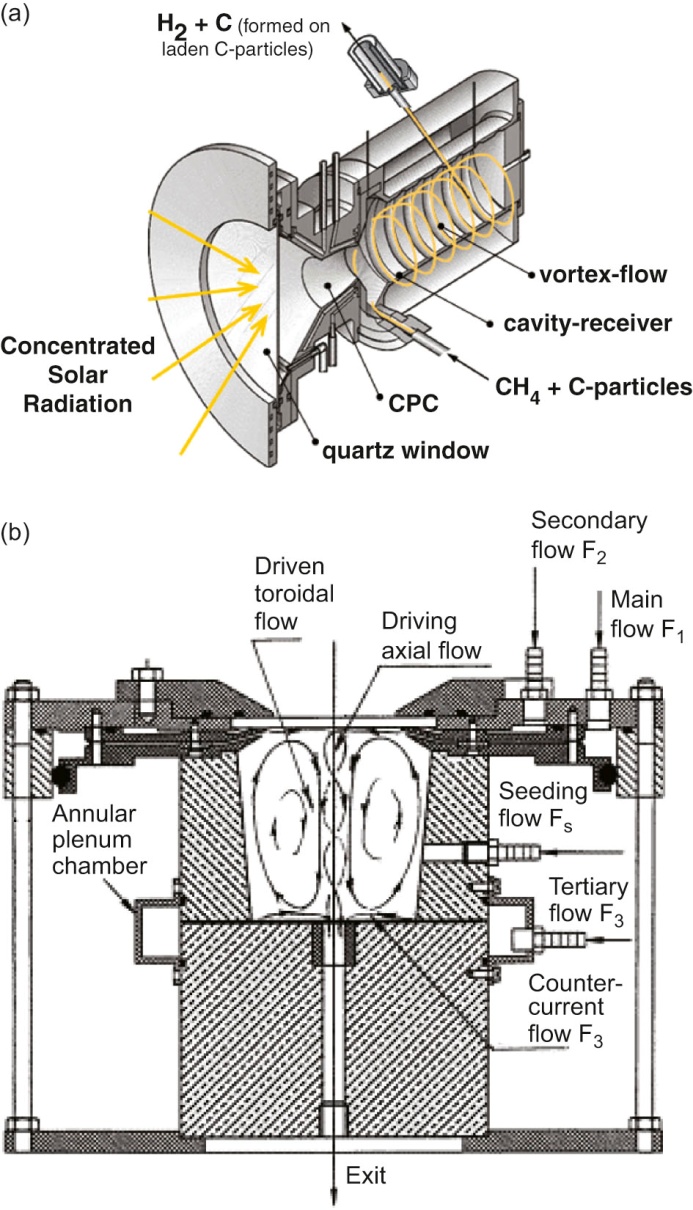 © Weizmann Institute of Science
Fig48_09
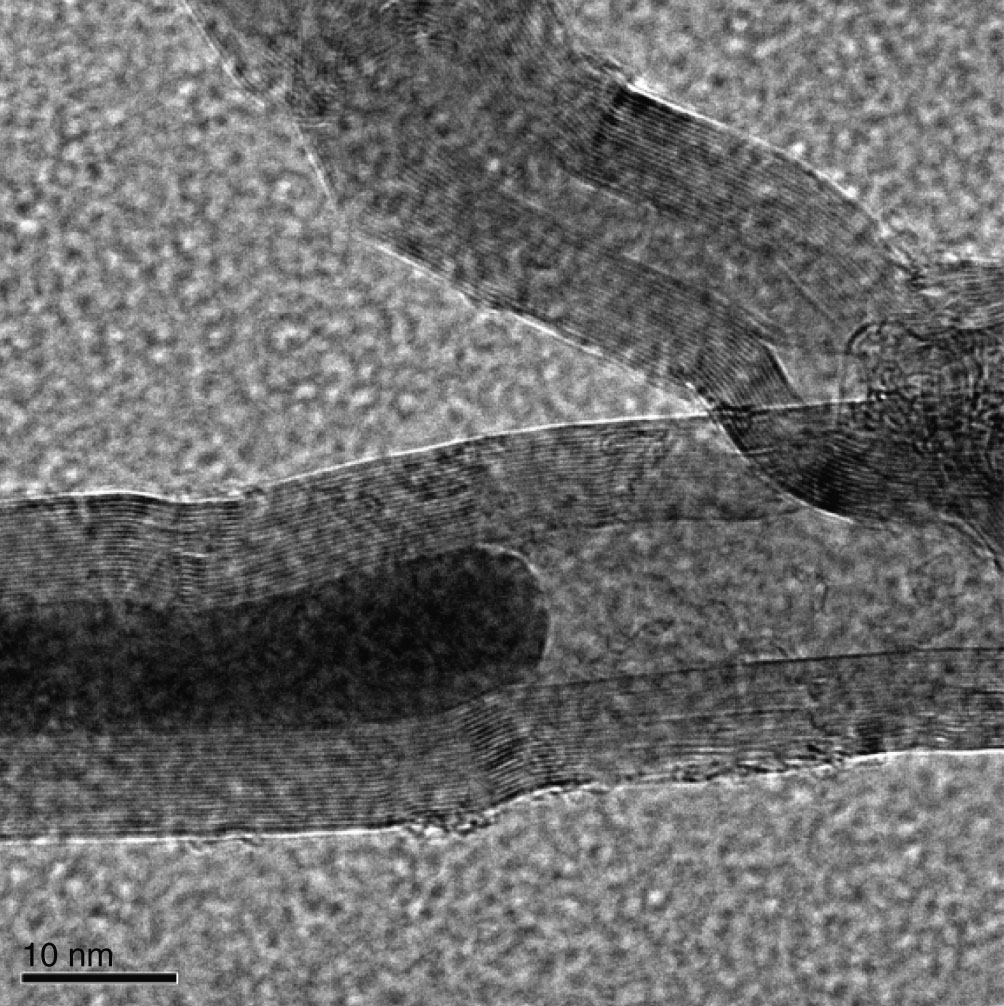 © Weizmann Institute of Science
Fig48_10
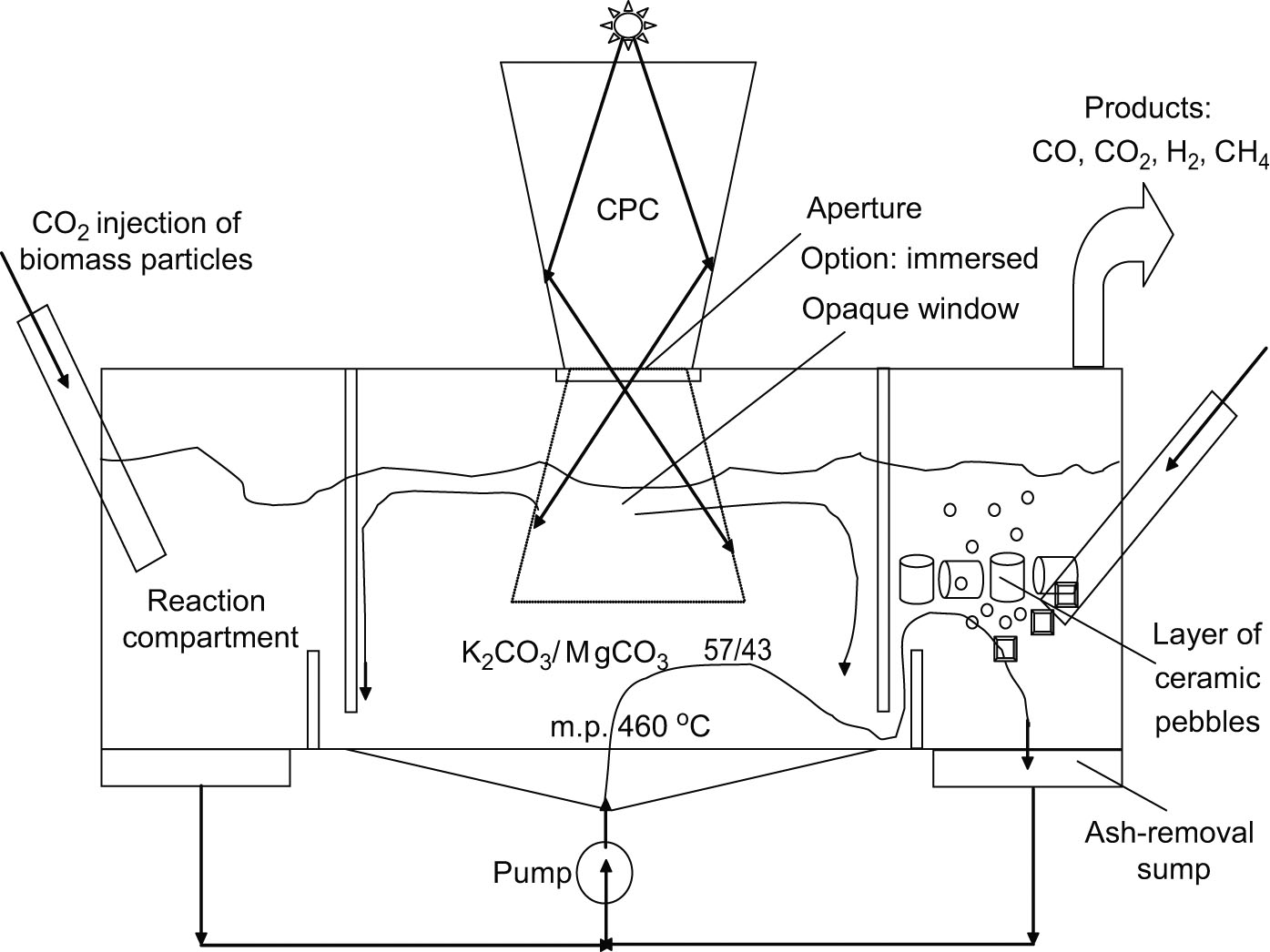 © Materials Research Society 2012